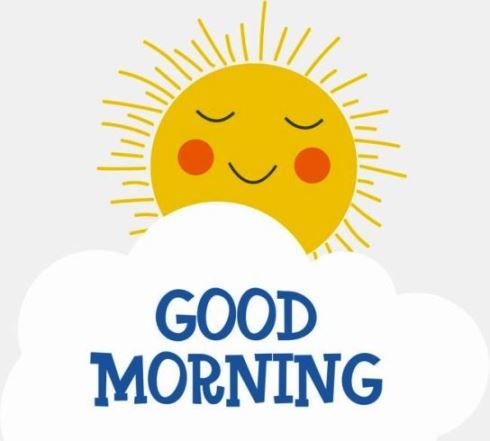 PENS
Pick a formula. (SV)
Explore words to fit the formula.
Note the words.
Search and check.
MARK
M
Ask ”Is there a verb?"
Root out the subject
			(ask, ”Who or What _____?")
Key in on the 
beginning 
ending 
meaning
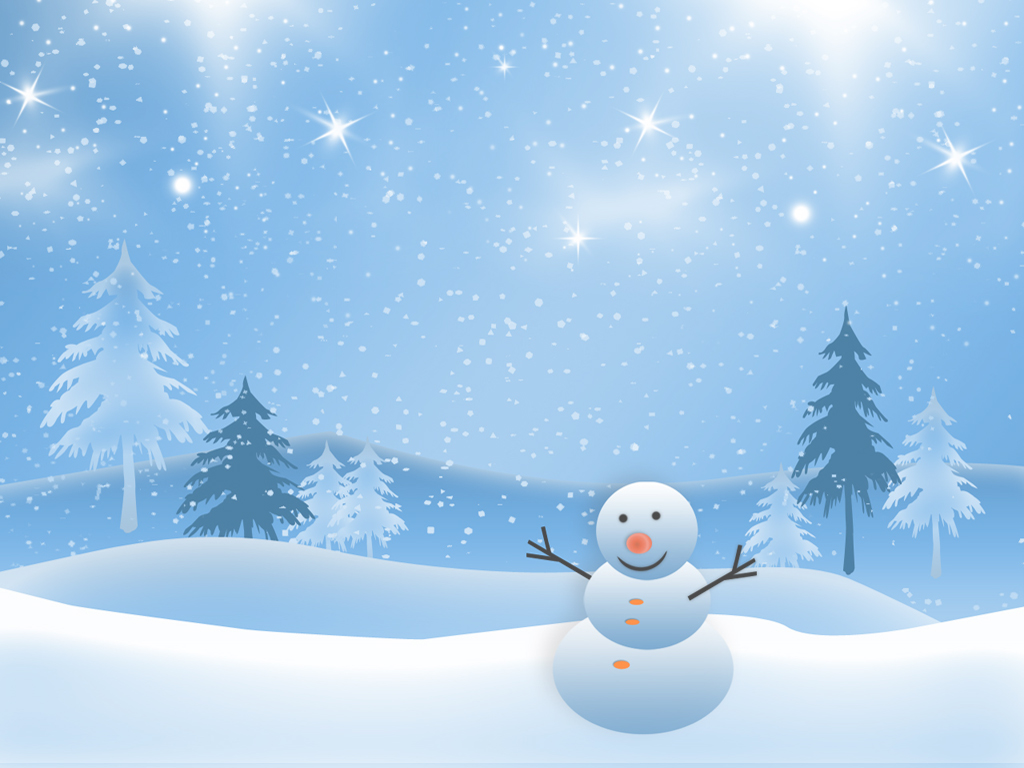 Snow fluffy.
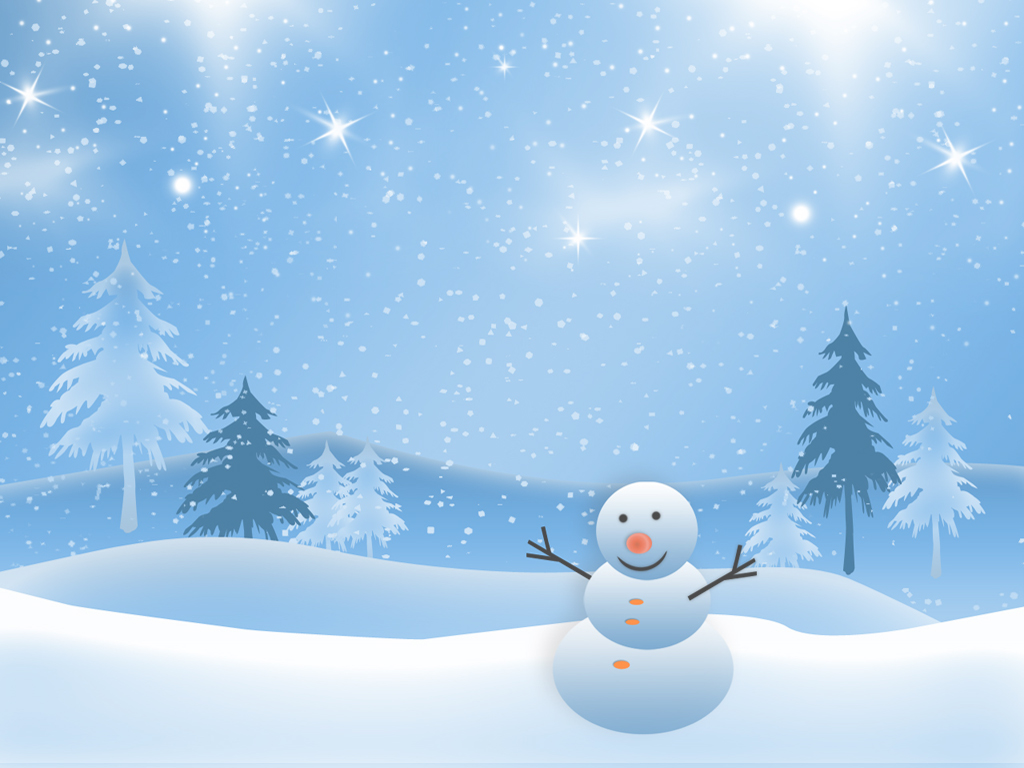 Snow is fluffy.
Linking Verbs
Words that link the subject to another word that describes the subject.
Am
Are
Was
Were
Is
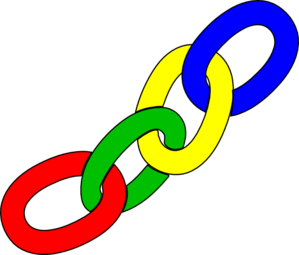 LINKS
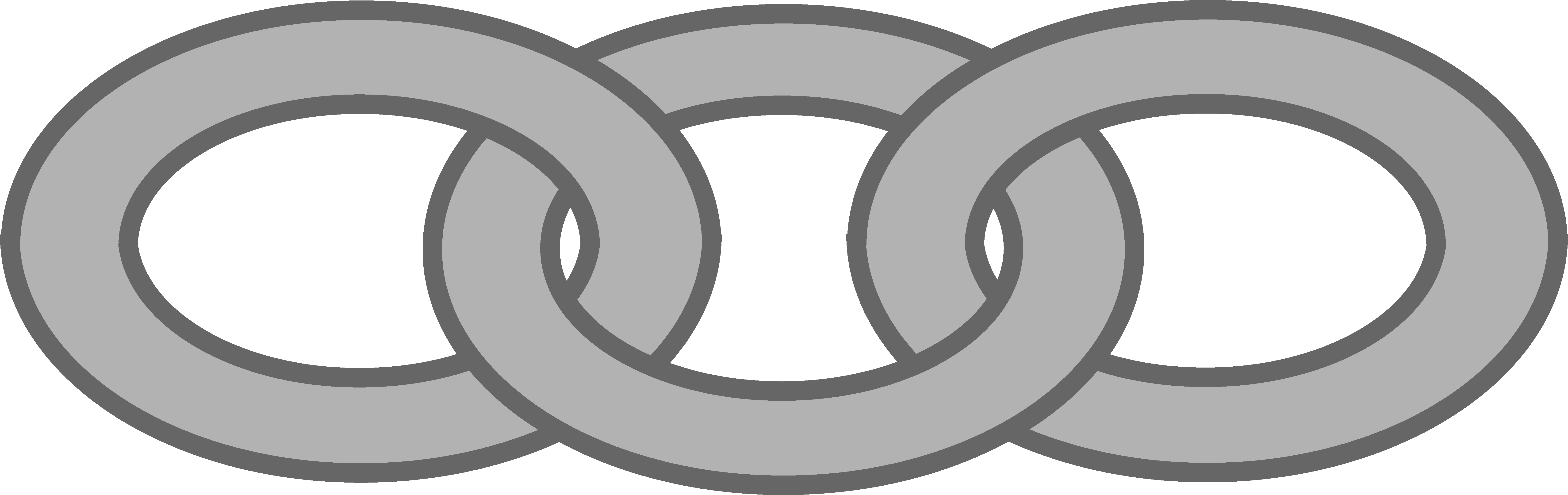 fluffy.
Snow
is
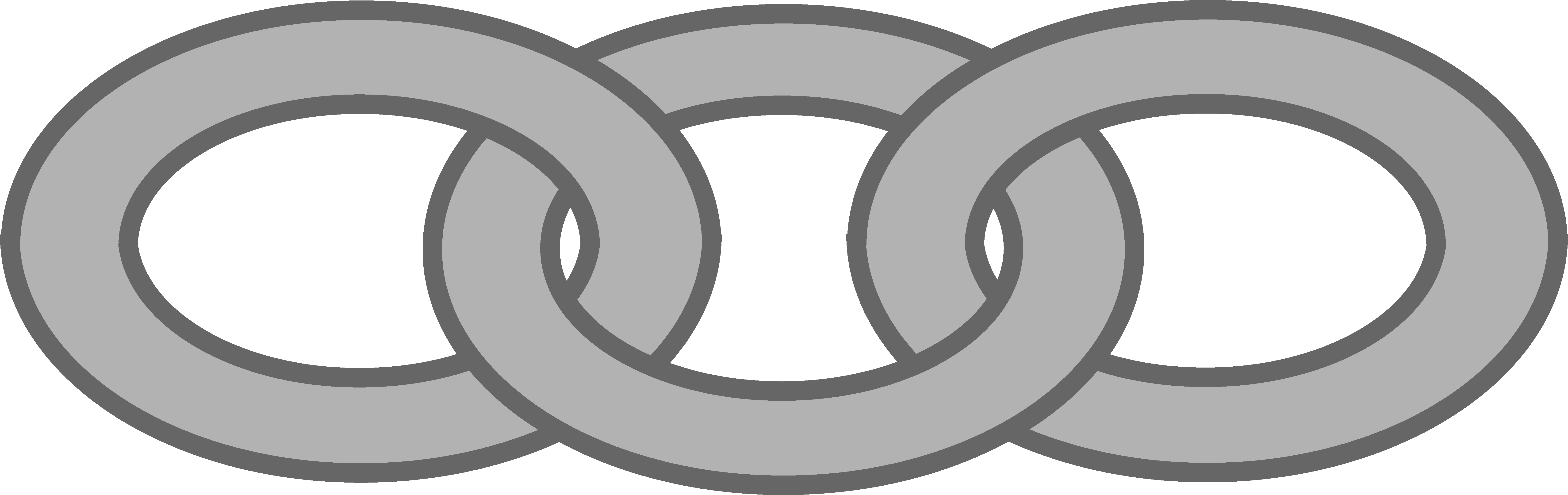 I
tired.
am
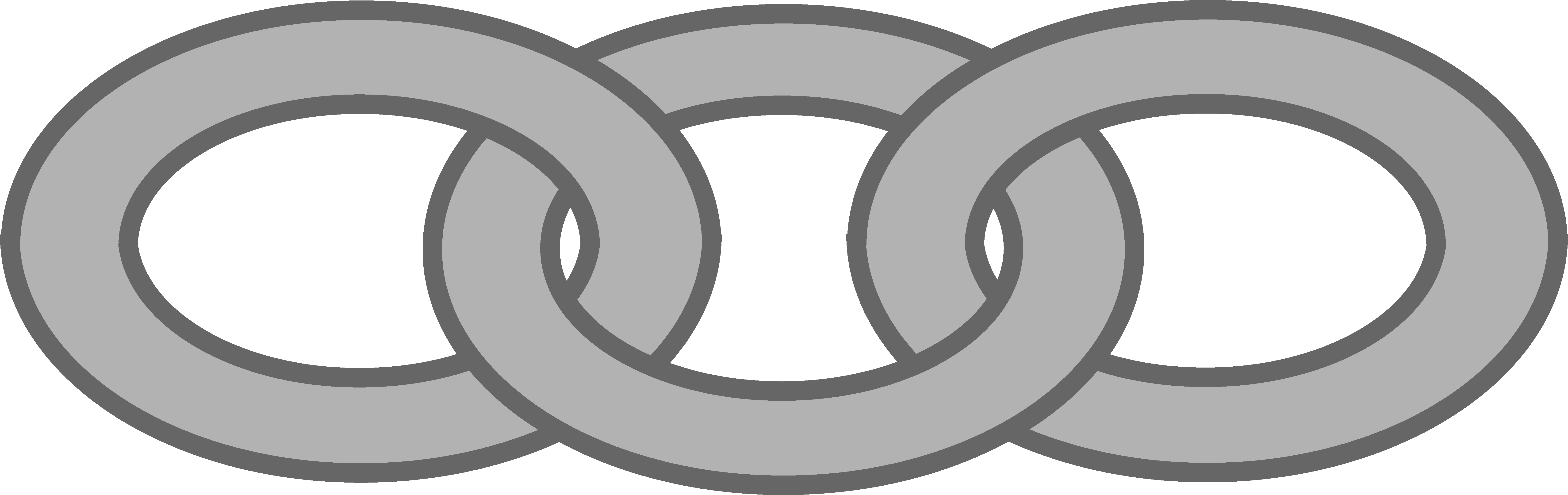 The cats
funny.
are
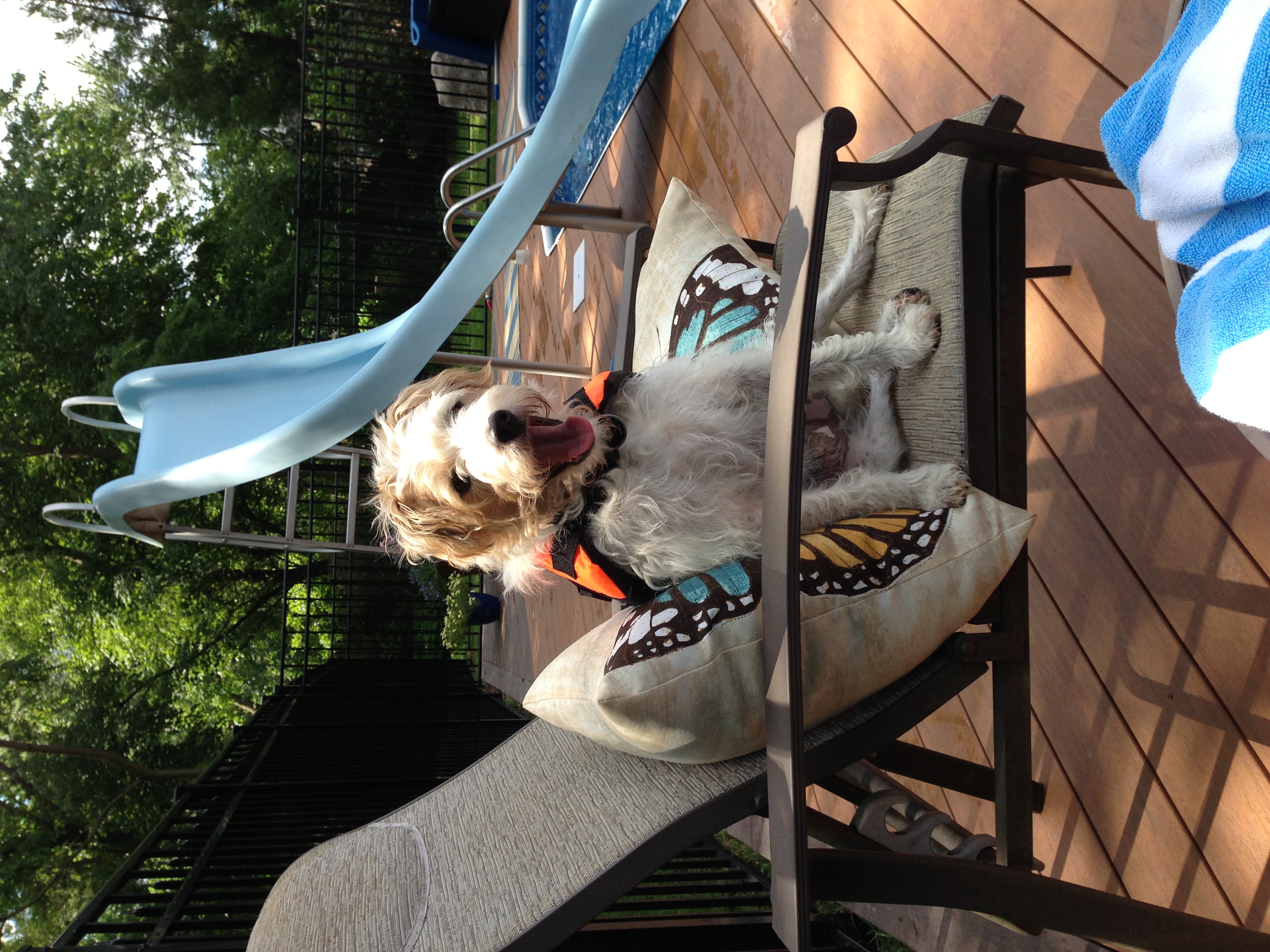 PENS
S
V
.
Buddy is adorable
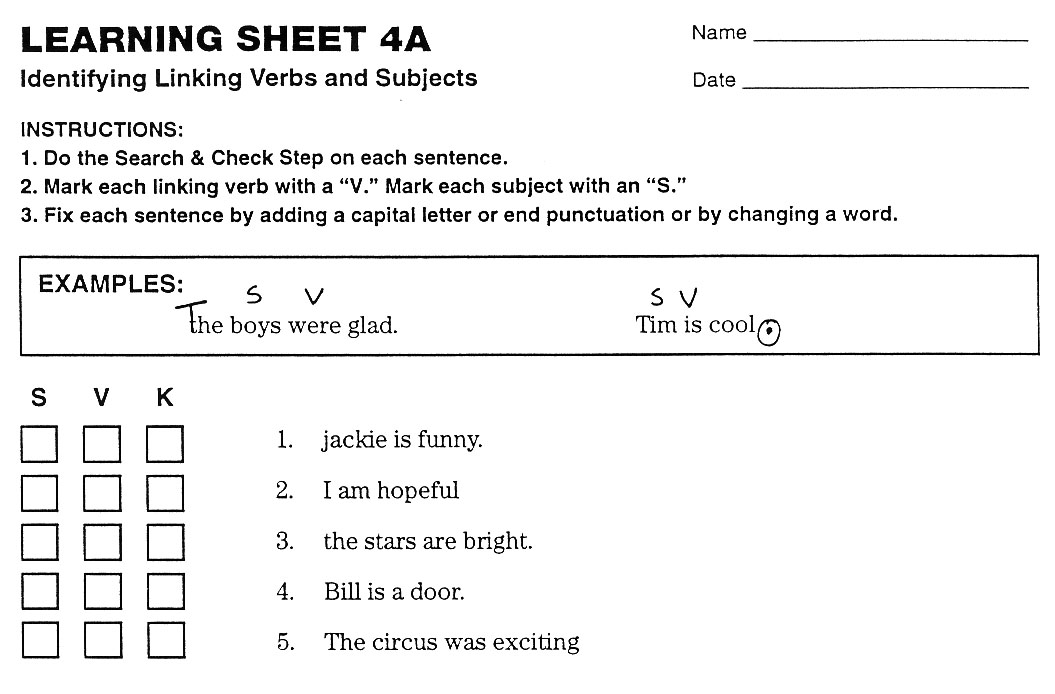 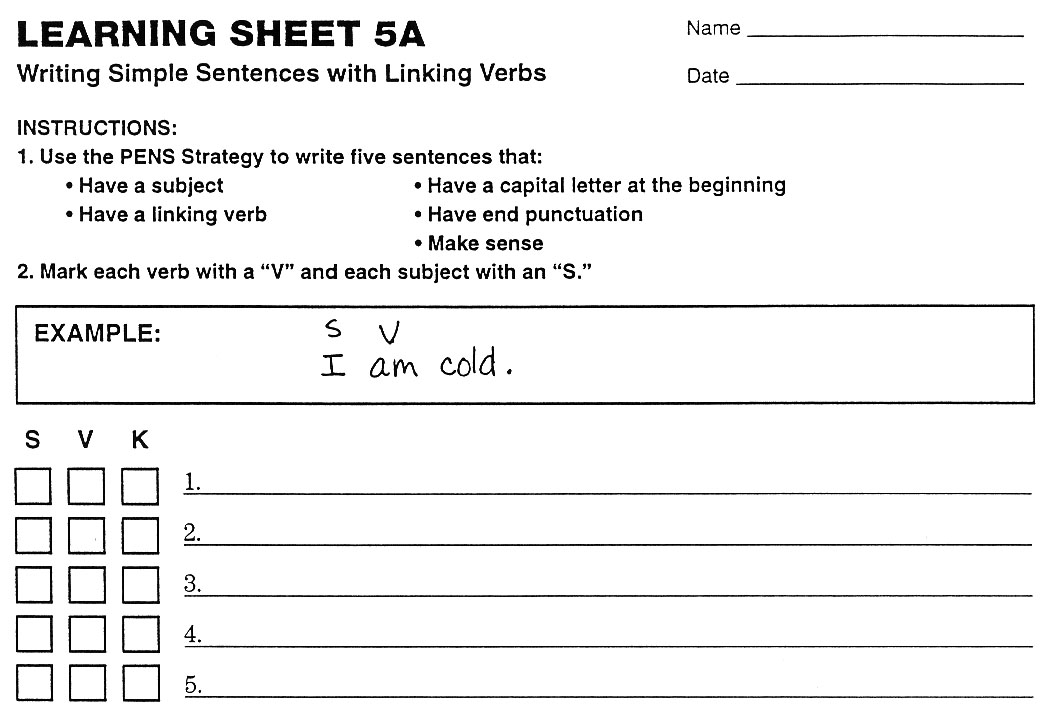